MVP Coating and Other Safety Issues
Roberta Bondurant
Preserve Bent Mountain
Protect Our Water, Heritage Rights  Coalition, CoChair
November 2022
MVP Coating+ UV + Geohazards=Catastrophe
-MVP Senior VP-Engineering  Robert Cooper testified Jan 2018: More than 1 yr. in sun(UV light)and other elements degrades coating, causing corrosion. Industry (NAPCA) standard is half that exposure , at 6 months.

-October 2018: Manufacturer 3M Material Declaration: FBE “resists degradation” under “normal” environmental conditions. Removal of the 1-3 mil “chalked” outer layer prompts further “photodegradation…and the pitting gets deeper…” This phenomenon is common to all FBE coatings “designed only for below ground use… ” (Coulson & Ferguson, Journal of Corrosion Management, Issue 153, Jan/Feb 2021.  (25.4 microns per year =1 mil.) 

-MVP pipe coated 2016-17, stored in yards, per MVP testimony Jan 2018.  MVP loaded pipe to sites in 2018-- even as 4th Circuit considered permits…and continued moving pipe to sites through Sept  2021, in absence of permits.

-Risks to pipe: exposure to UV and Appalachian sun, heat, humidity, rain, standing water. There are 429  remaining “crossings”-- (460 water bodies and 183 wetlands)(per FERC data; roanoke.com, par 24, 10/25/22.)
 
-Risks  to people and environment: Coating damage, corrosion,  steep slopes, in heavily-documented, landslide-prone soils and earthquake-prone zones combine to promise catastrophic explosions.  MVP crosses 75.4 miles of steep slopes(30%-50%) nearly one fourth of its length, and 34.12 miles at greater than 50% slope. (J. Hileman PhD., Acc. No 20200909-5054, Table 1, from FERC FEIS Appendix K.)
1
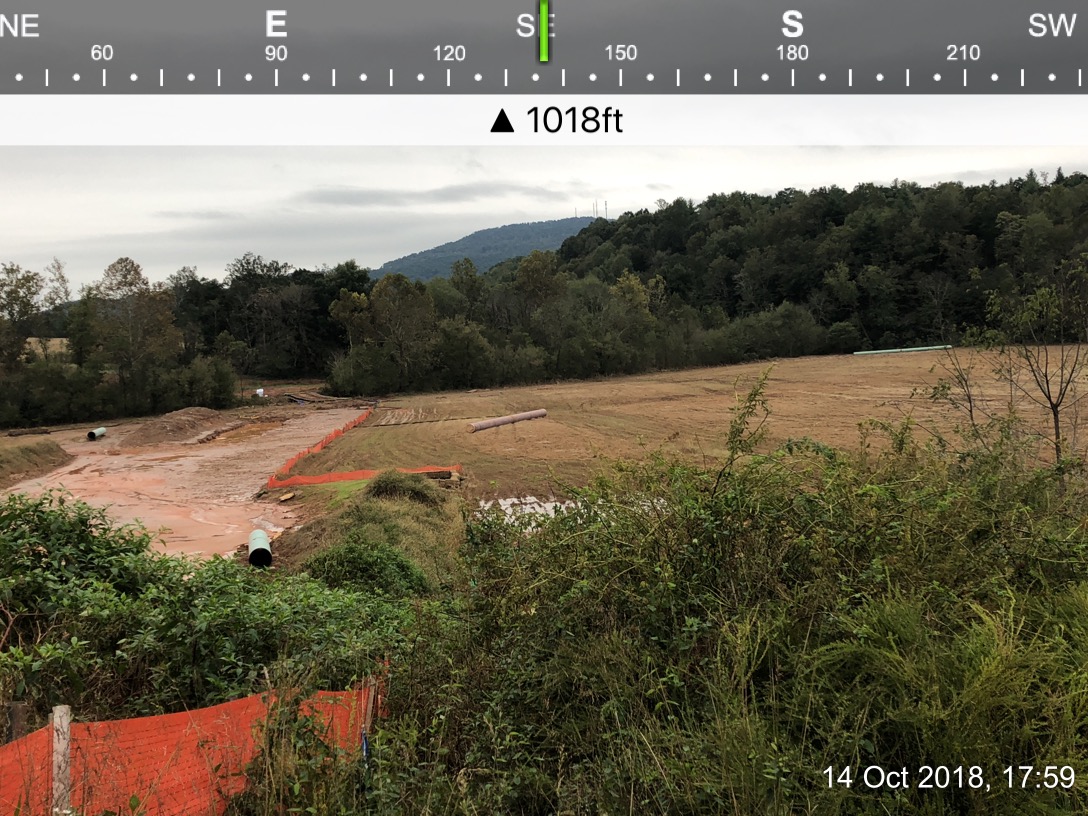 Franklin County Farm /MVP ROW  after Storm Michael Oct.11.’18. MVP rushed construction across floodplain, failing to secure freshly dug ROW  and  trenches –and pipe. Three-and four -piece  pipes floated hundreds of feet off-ROW  into field and to  the banks of the Blackwater River.
2
3
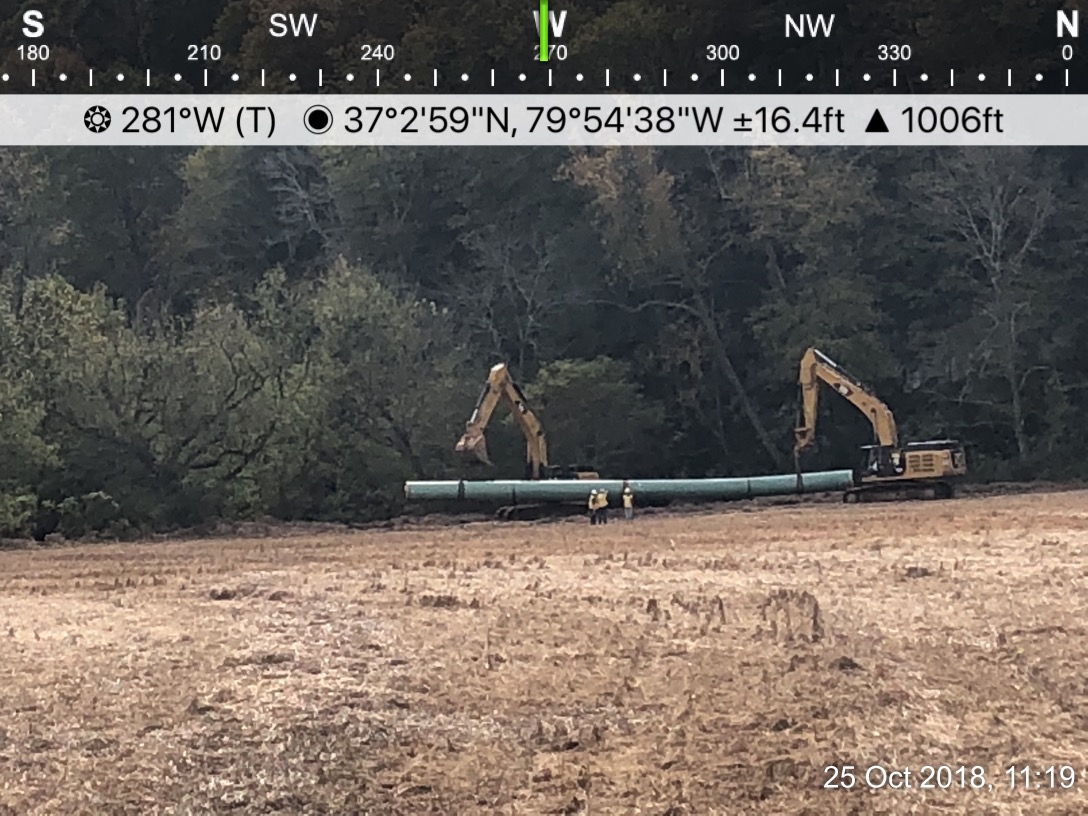 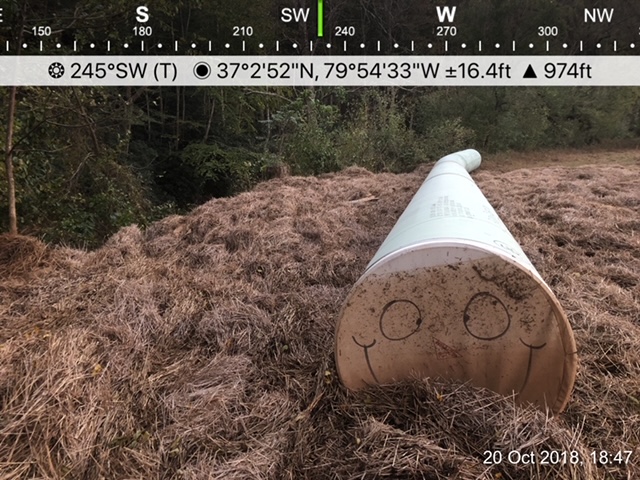 “3-joint, four-piece pipe , hauled back to ROW., by cranes.  2016 coating is beyond  industry standard 6 months exposure to environment. Additional stresses include  water  inside and out, torque on welds, crackling, separation  of coating in pipe movement and lifting, abrasion.
5
4
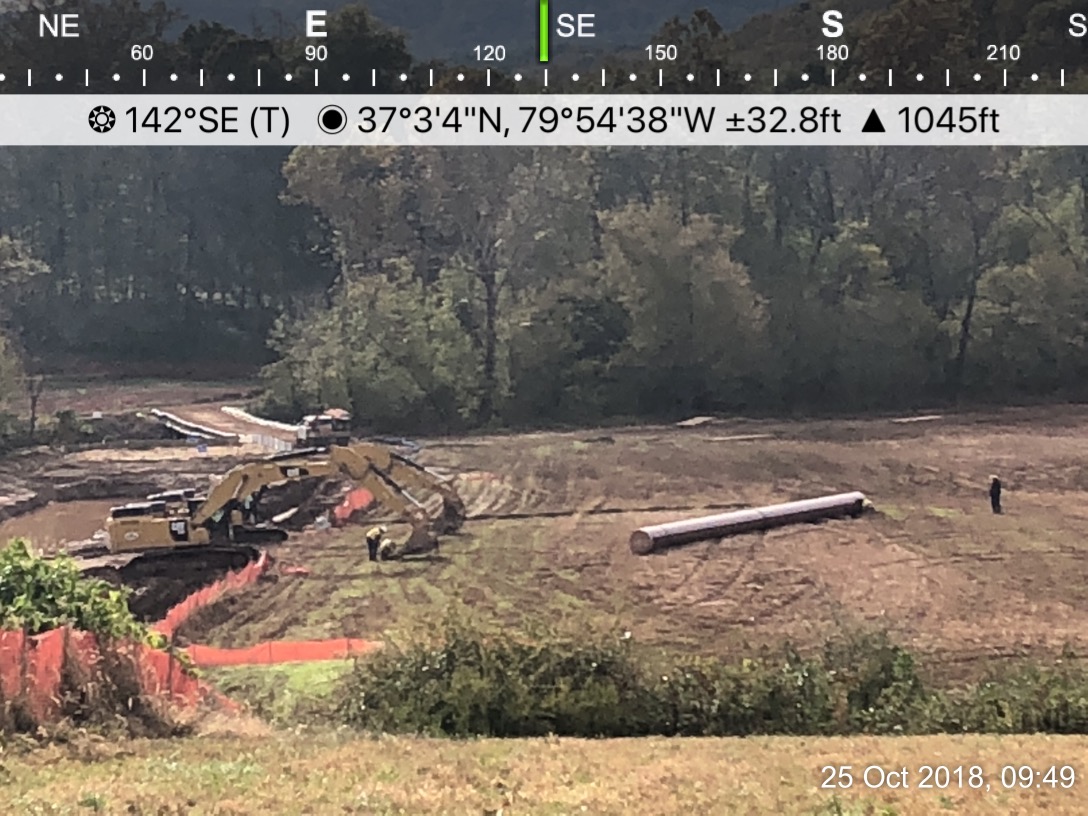 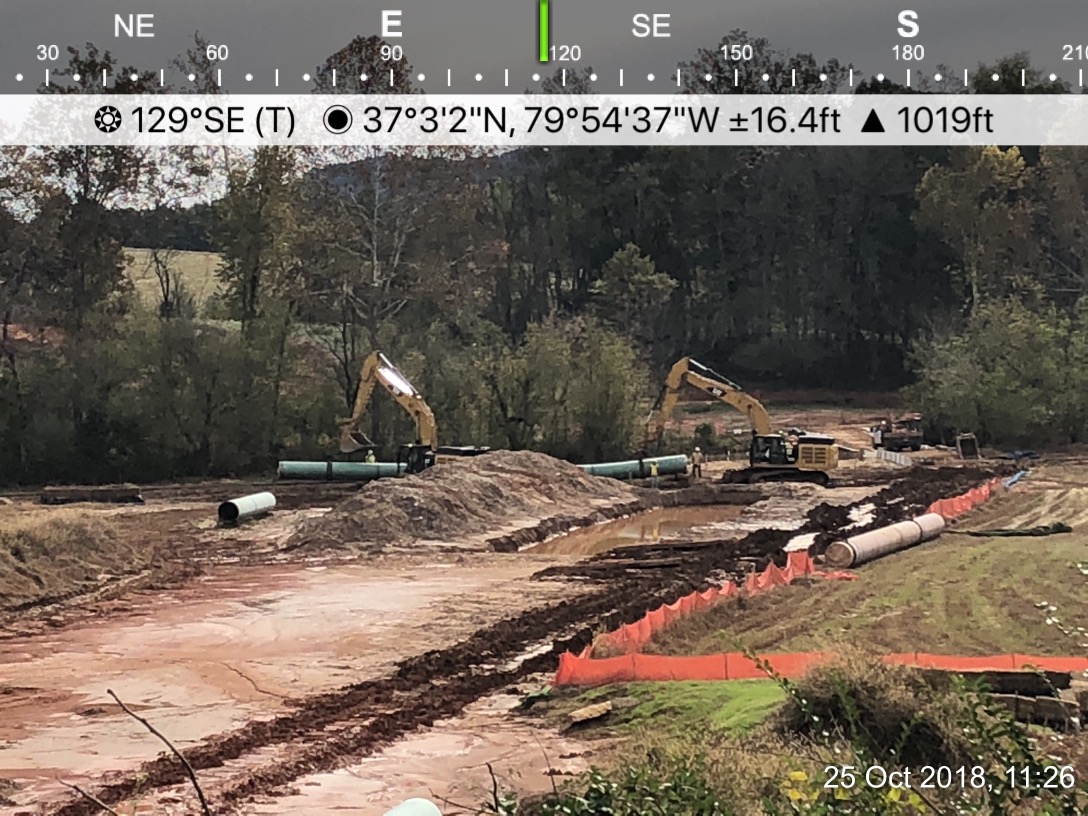 “Red” coated, 3-piece pipe dragged  across ground back to ROW; four piece  carried by crane  to streamside. Note open trench, attached pipe under water, MVP pumped the open, watery, muddy trench Sept. 3,2019, and capped pipe --after a year submerged.
7
6
8
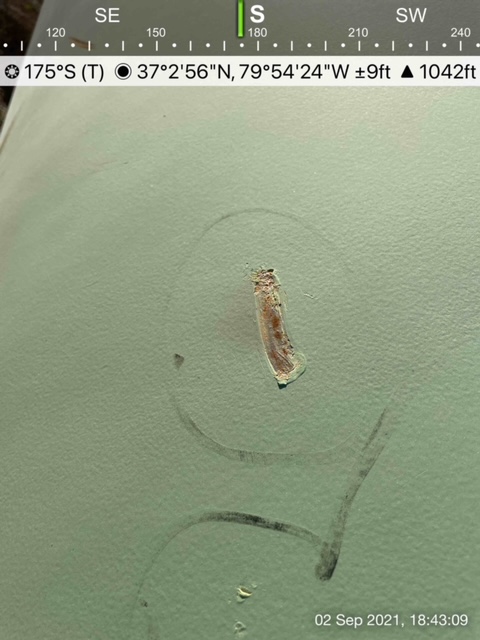 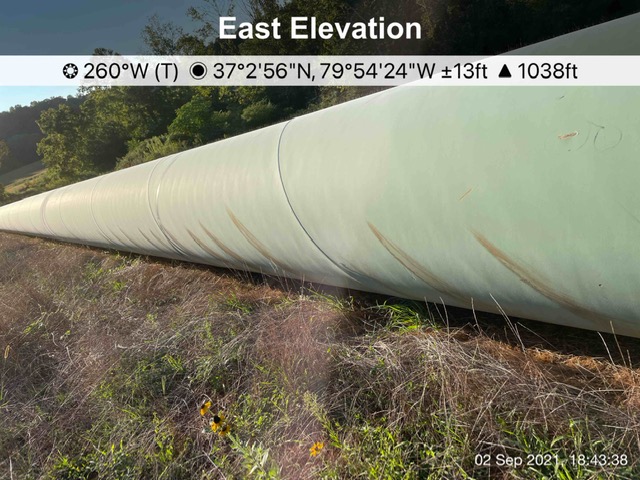 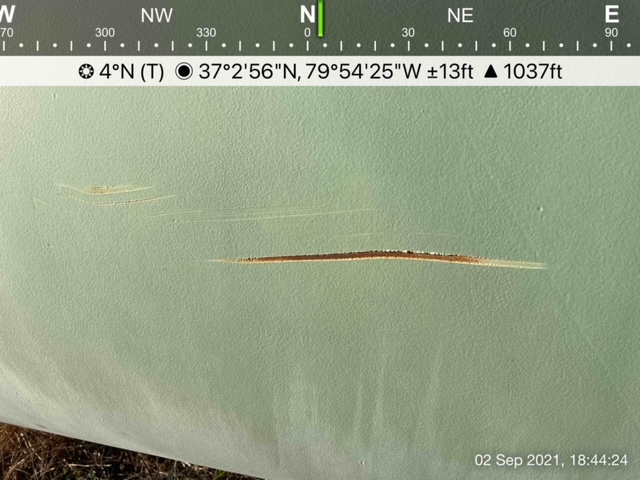 9
10
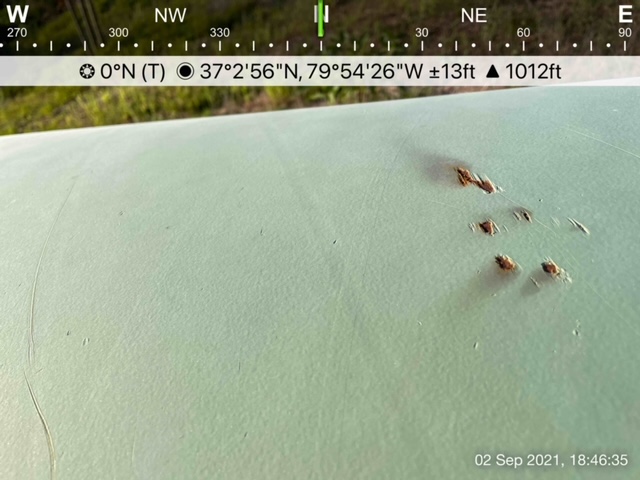 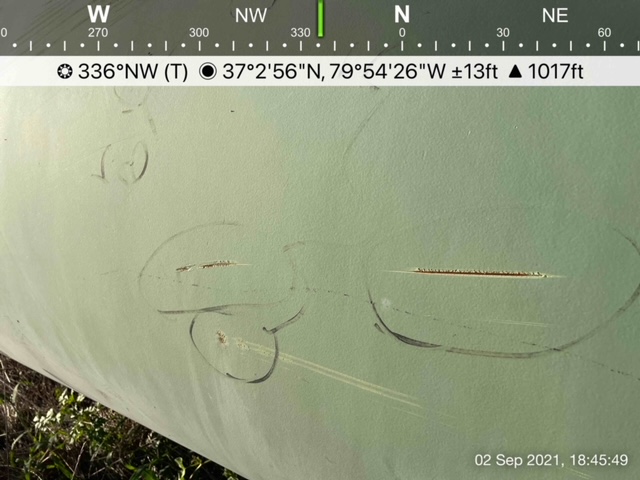 Gouges, pock marks, numerous pipes 2016, 2017 old pipe coating exposed to elements, on site since 2018. A Roanoke Times  report September 3,2022 indicated that MVP has never rejected a pipe on site  by way of  a “holiday  detector”—a hand-held, battery- operated wand, which inspectors wave over the pipe before  lowering it  in the trenches for burial.  ( p. A.4, column 2, by Laurence Hammack.) See next two pages.
11
12
13
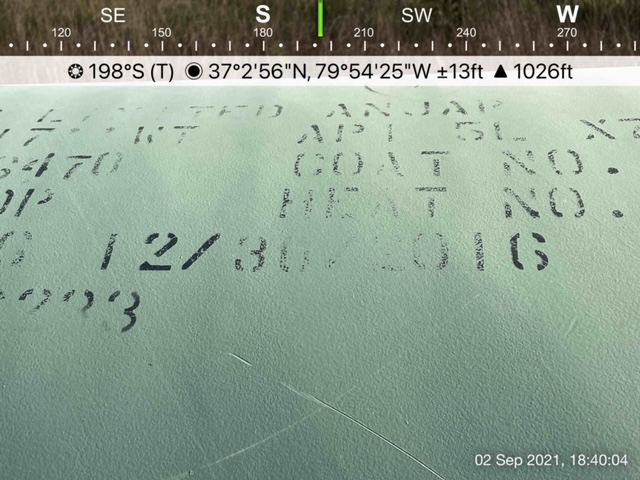 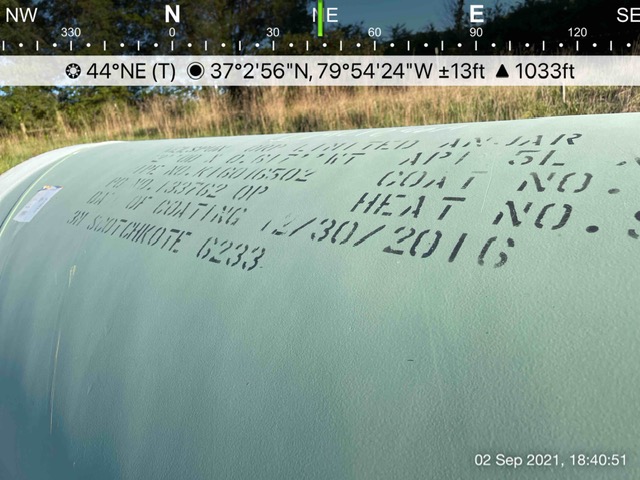 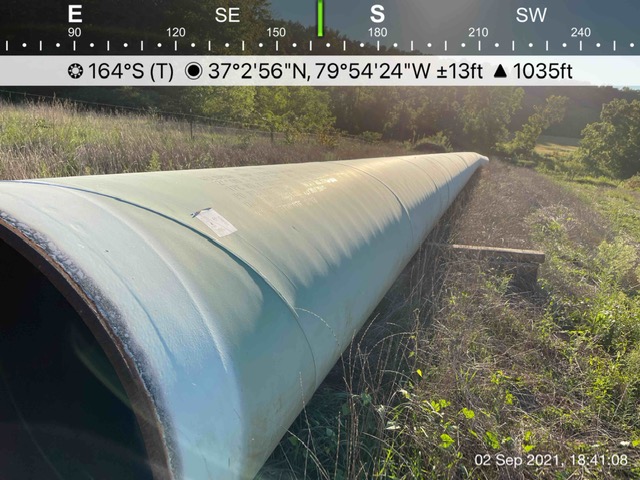 Observers report no pipe  coated after  2017. By industry standards, 2016 pipe that was buried in 2018 was likely overexposed to UV.
16
15
14
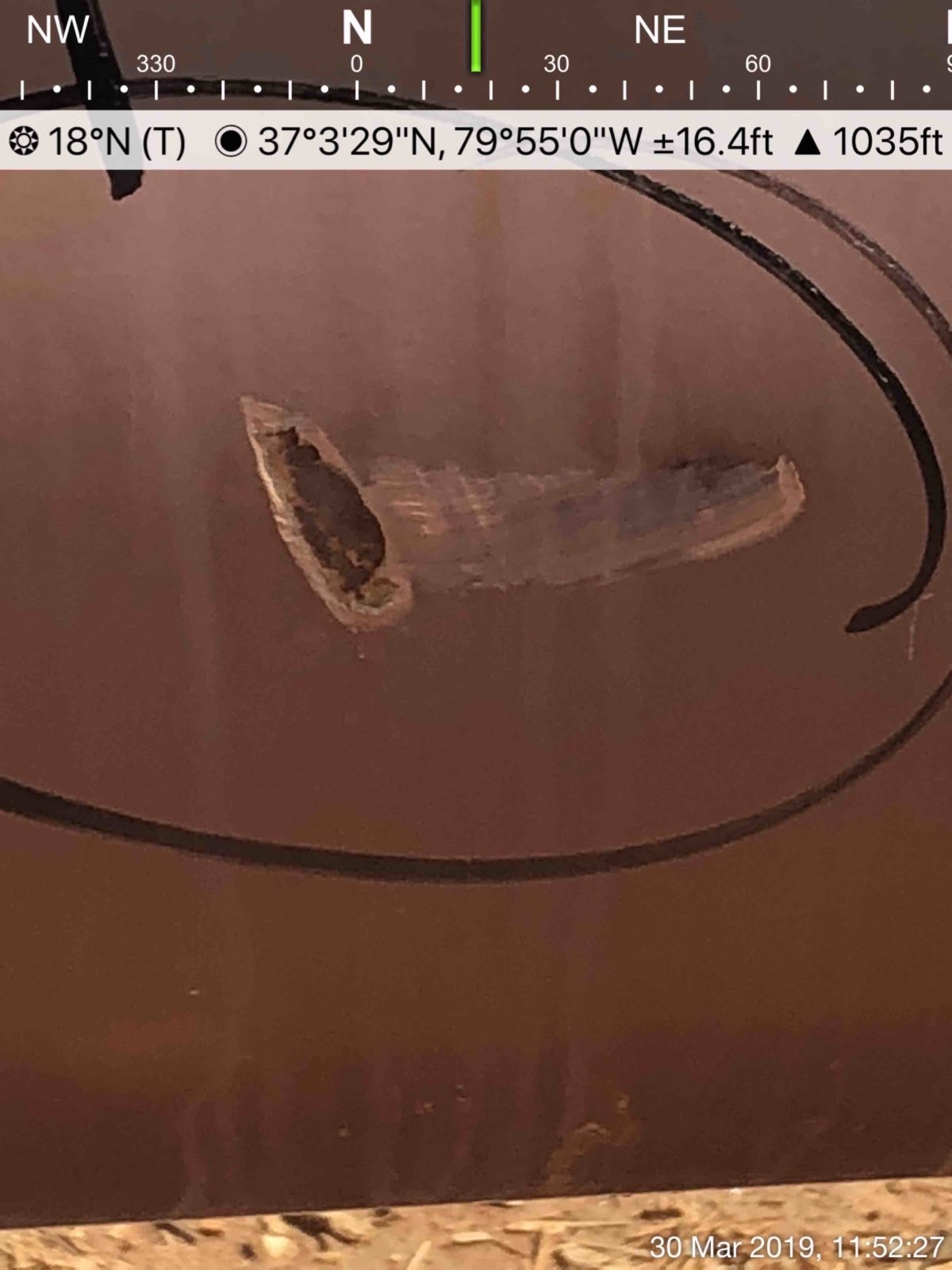 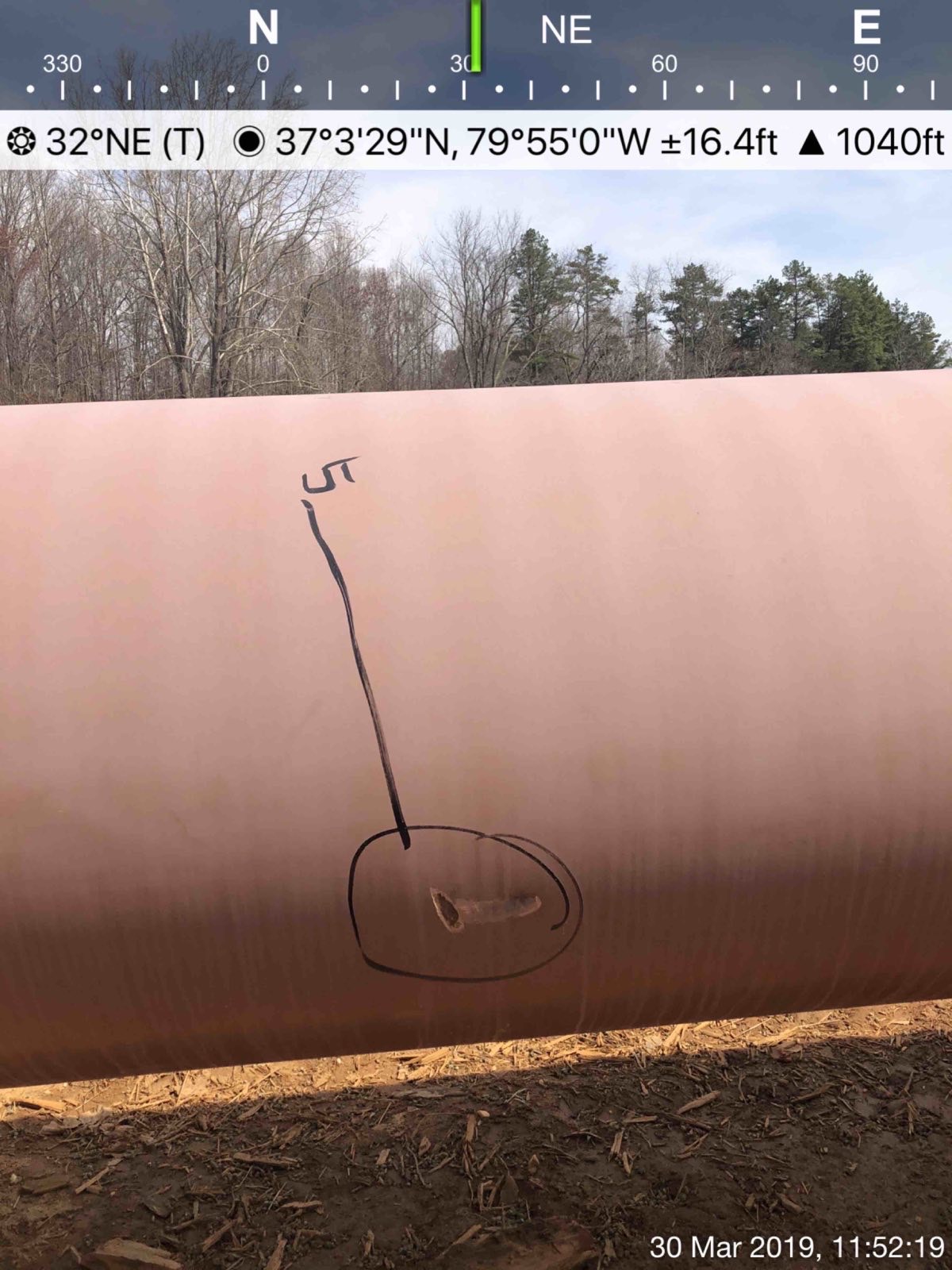 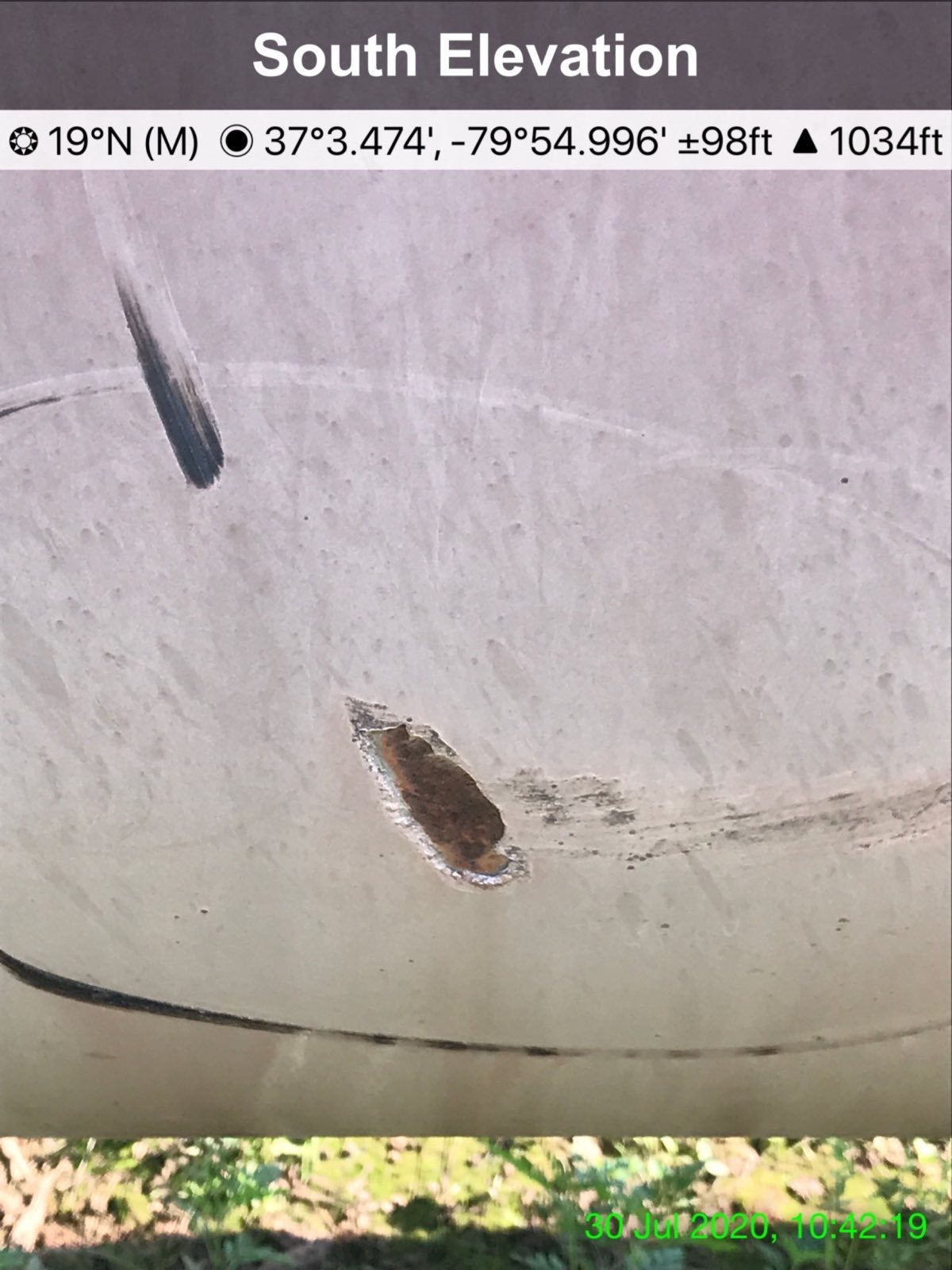 16
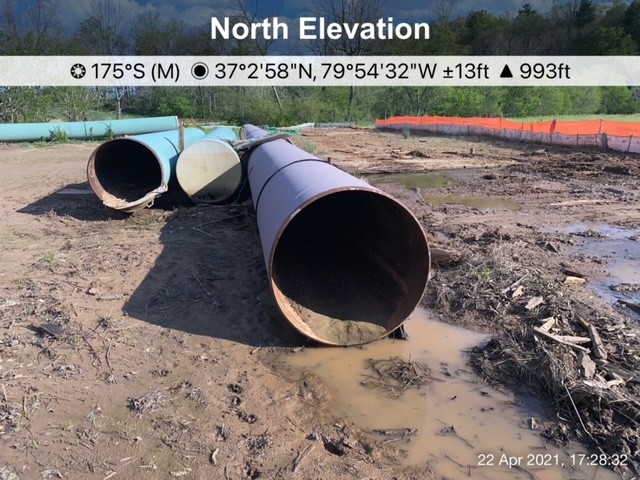 17
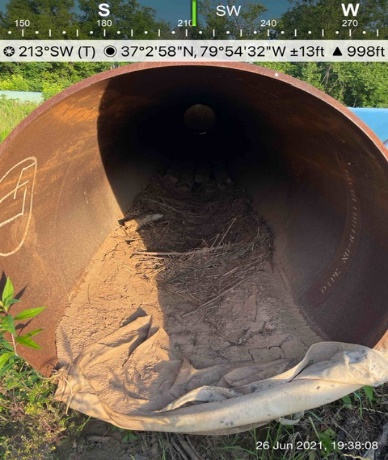 18
19
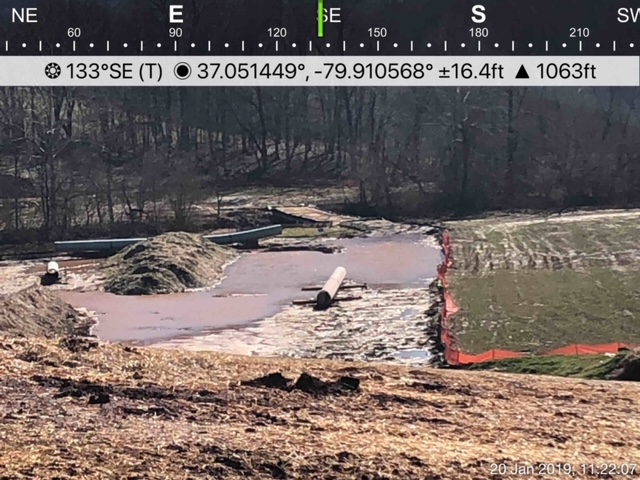 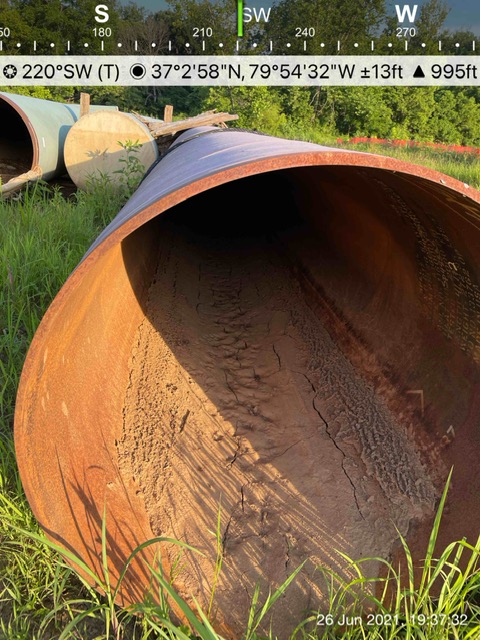 Three- and four-piece strings of 2016 – coated pipe, uncapped and corroding from the inside, floated October 11, 2018 across this known floodplain in well- predicted Tropical Storm Michael. Loss of  MVP-disturbed earth creates ponds  along the ROW.
20
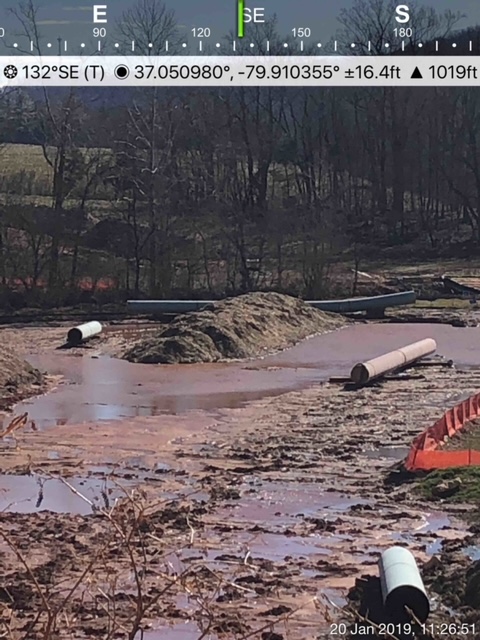 Photo January 2019. Pipe coated in 2016, stored in yards, then on Row from 2018-present. Stored  proximate to Little Creek/Blackwater River, impacted by southern  UV, heat/humidity, repeat storms. Water exposure  inside and  out.
22
21
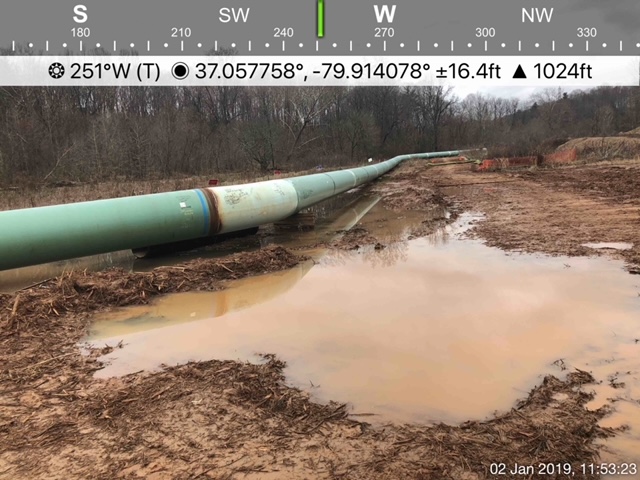 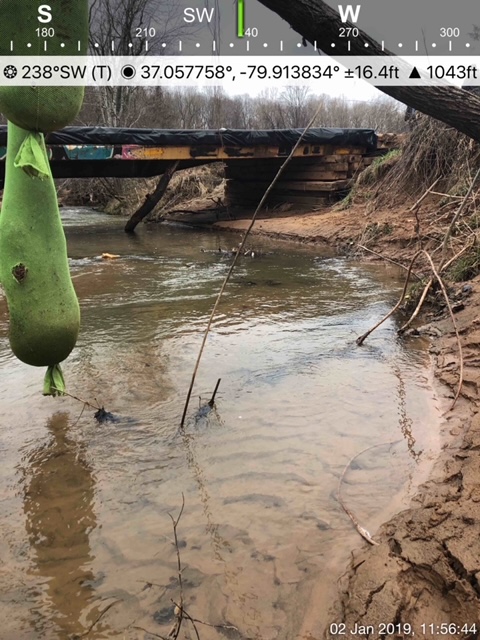 2016-17 coated pipe runs parallel to Teel  and Little Creeks. Stream bank erosion and instability exacerbate the risk of long-degraded pipe coating and other  damage.  Timber mat bridge  crossing  shows  further  MVP impacts -- silt sock, other construction refuse in streams, severe sedimentation to stream bottom once documented as suitable Roanoke Logperch habit.
24
25
23
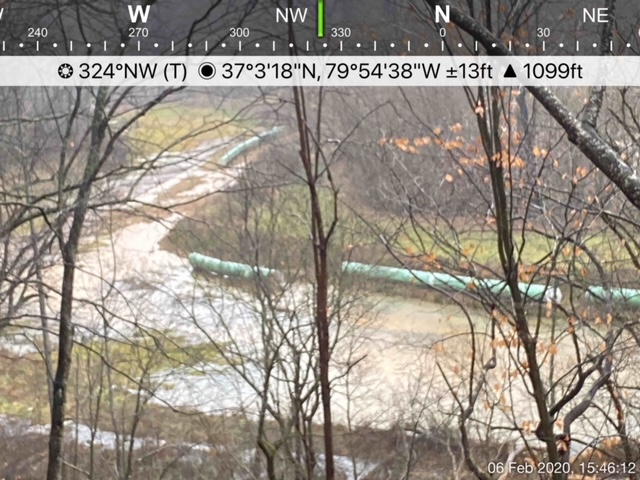 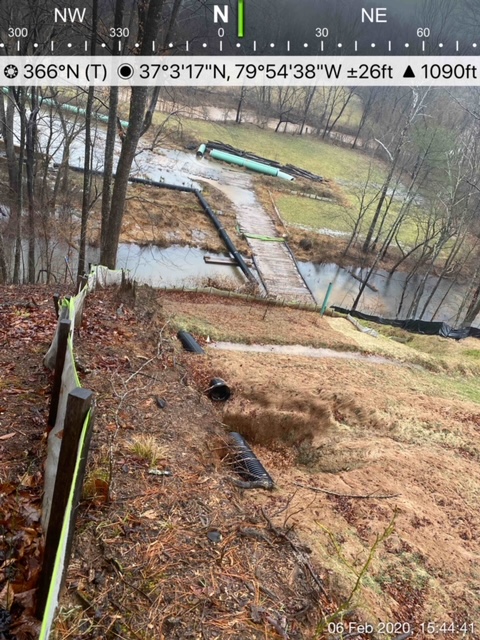 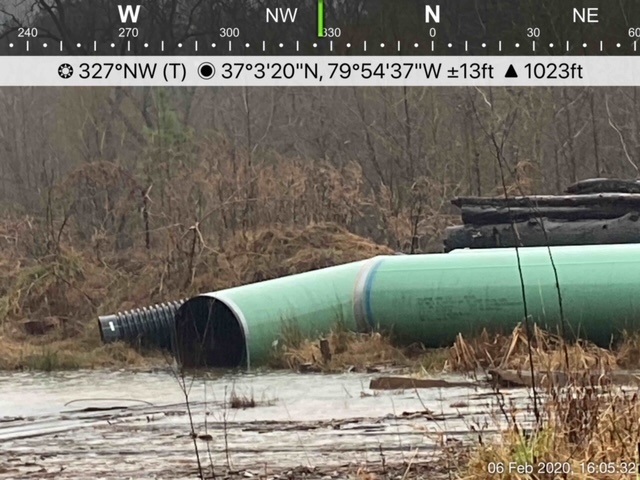 2016/17 old-coated pipes lay in water, below steep slope,  in former bottomland- turned –muddy, ponded,  MVP ROW, where crews loaded pipe to sites in 2018. Note absence of  wooden “cribs” suspending pipe above ground.
27
26
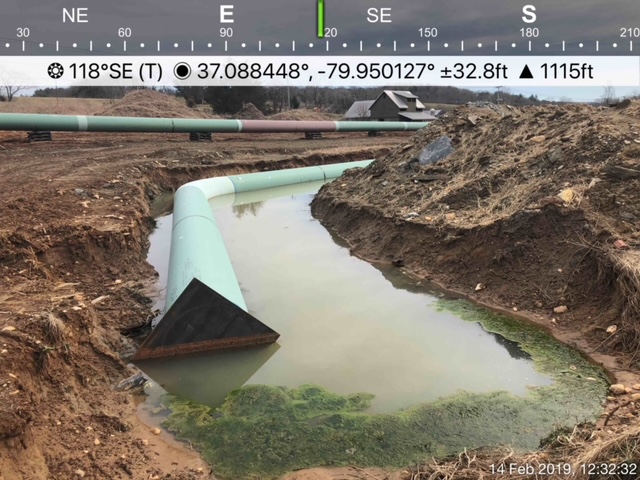 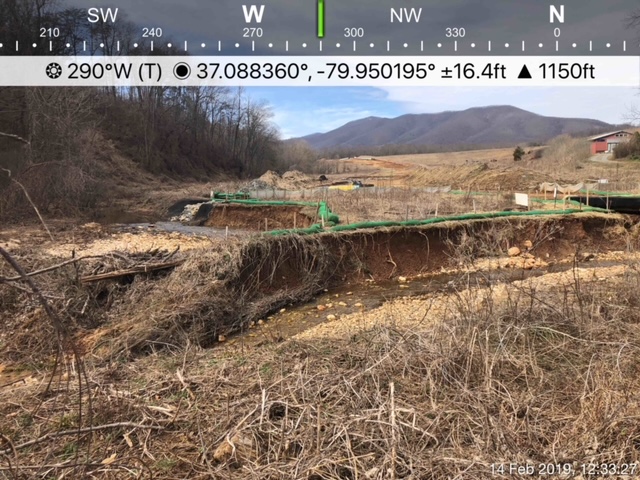 Trenching  impacts to soil and pipes: Witnesses describe these pipes with one end welded to adjacent  pipe and buried , and  opposite ends floating in  trenches---  with water levels that rose and fell by up to two feet, from July 2018 through September 2019--when MVP  pumped out the muddy trench and buried the long- exposed  pipes. Note stream bank erosion/collapse.-threatening pipe stability.
29
28
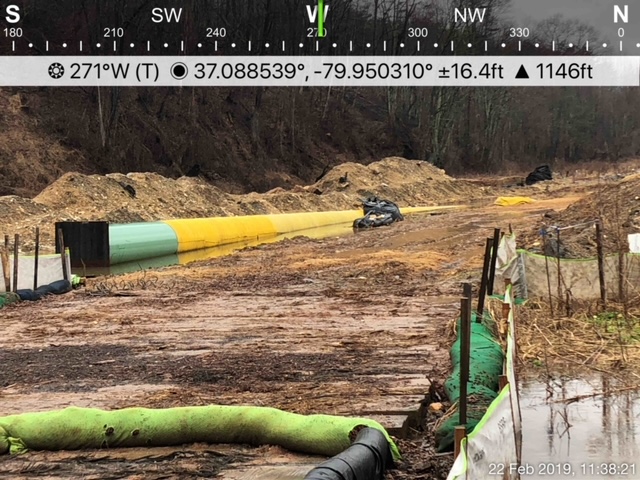 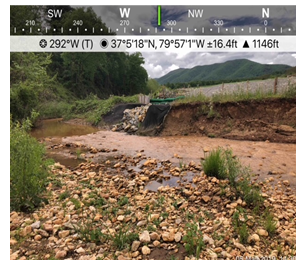 30
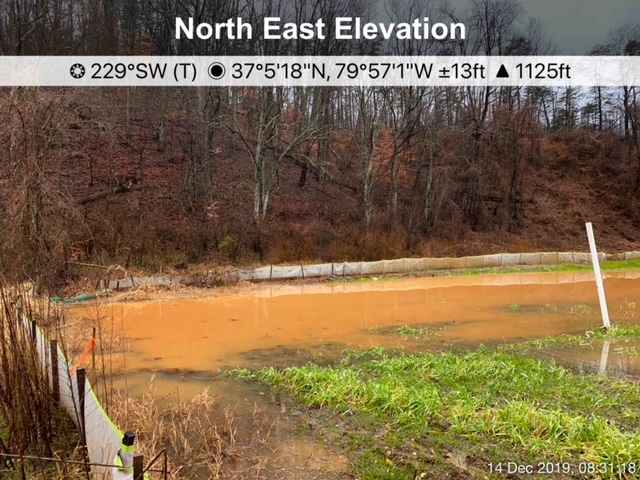 Threats of pipe instability increase exponentially with MVP’s creation of a muddy pool on the ROW over buried pipe (See white pipe and orange ribbon,, denoting centerline) Further impacts of MVP’s ravage of upstream waters are seen in extreme scour/bank collapse of Teels Creek, just yards from the pipe in trench.
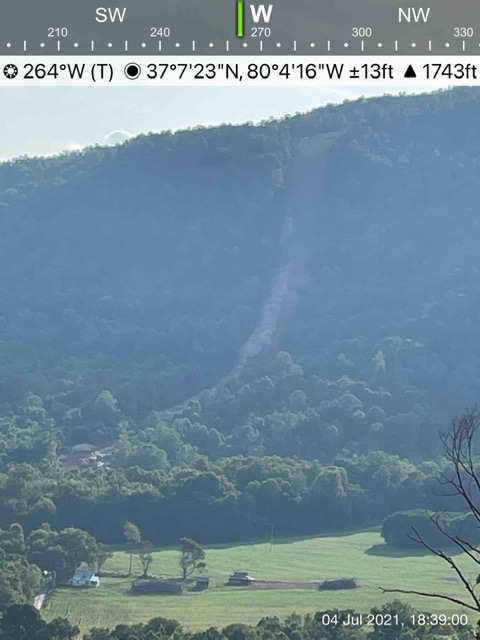 31
MVP slope at Adney Gap Virginia. Hairpin turn at bottom, the ROW cuts closely behind family home, lower right, crossing road, creek— and up a matching,  steep slope. Steep slopes, highly erodible, landslide-prone soils,  long-documented seismic zones with recent and regular earthquake activity compound  explosion threat.